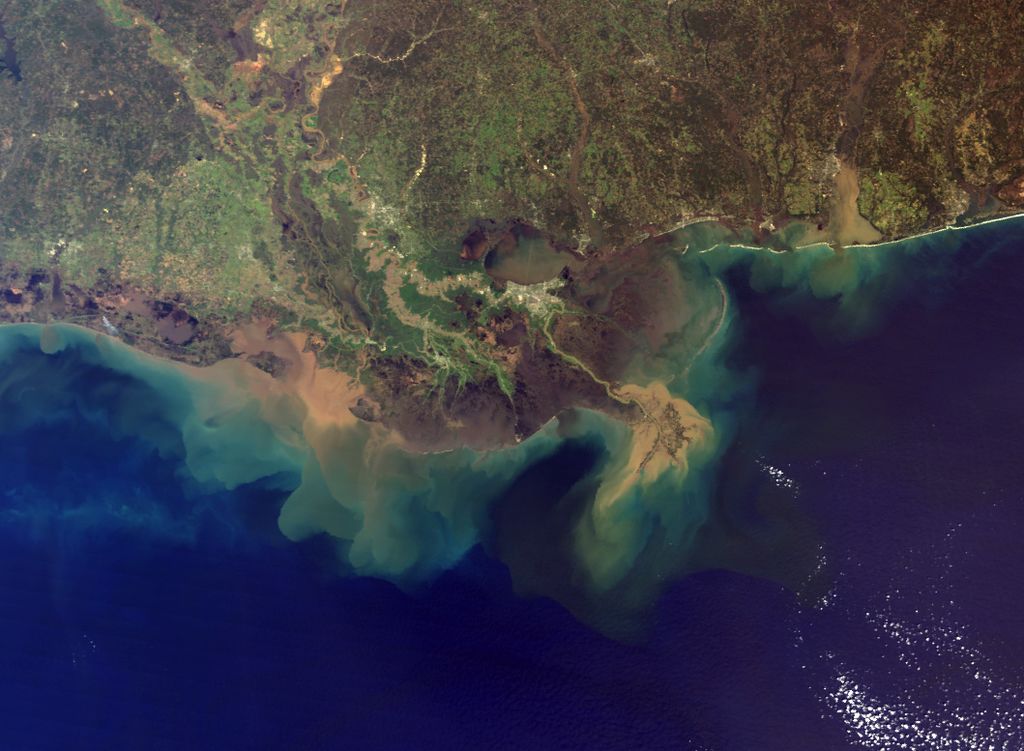 Earth’s Changing Surface
Lesson 1
Has Earth’s surface always looked this way? Why or why not?
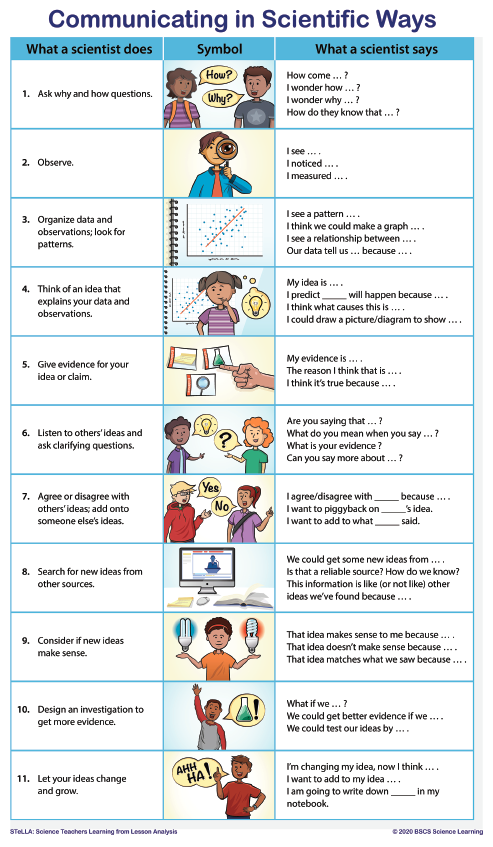 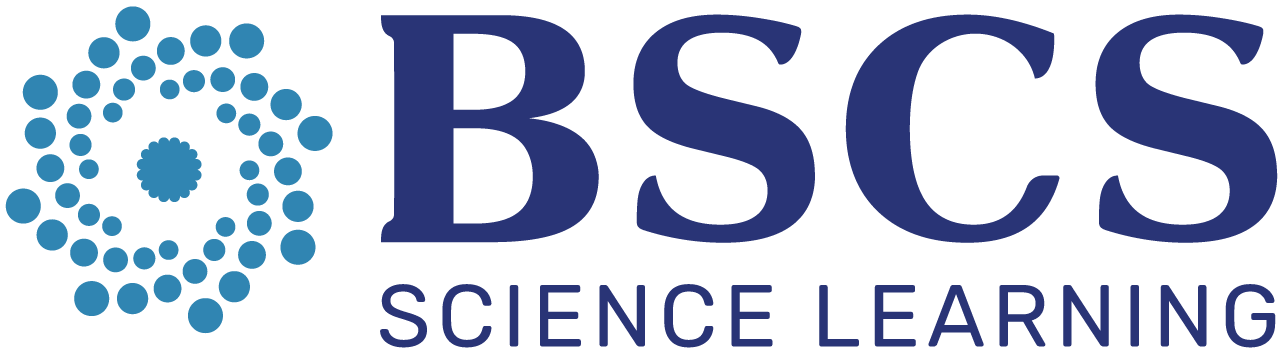 © 2024 BSCS Science Learning. This work is licensed under CC BY-NC-SA 4.0.
What do we know and wonder about Earth’s surface?
What we know
What we wonder
© 2024 BSCS Science Learning. This work is licensed under CC BY-NC-SA 4.0.
Has Earth’s surface always looked this way? Why or why not?
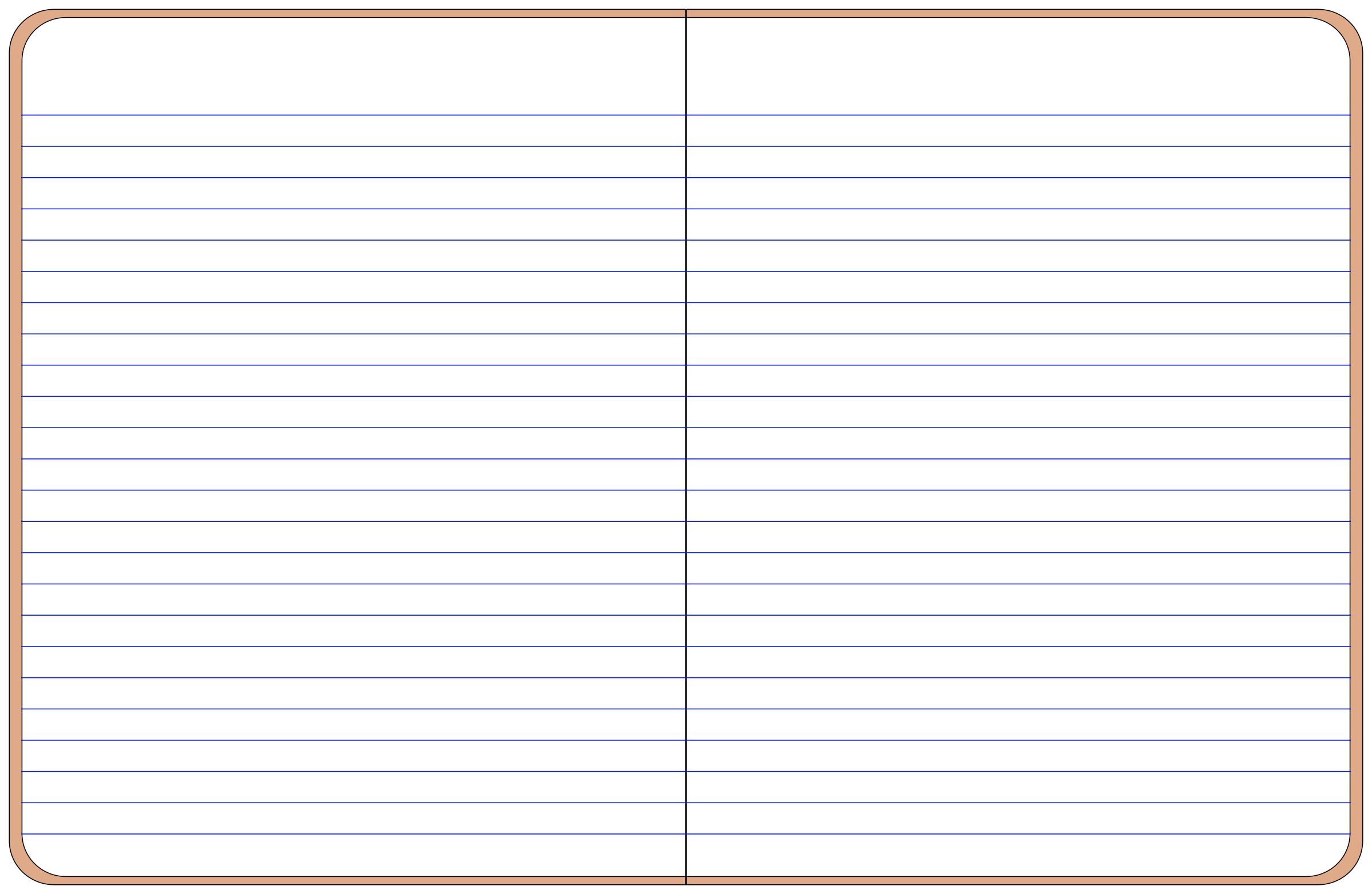 Focus Questions: Has Earth’s surface always looked this way? Why or why not?
Lesson 1 Focus Questions
I think that Earth’s surface [has / has not] always looked this way because …​
Write your ideas here.
© 2024 BSCS Science Learning. This work is licensed under CC BY-NC-SA 4.0.
Photo by Joshua J. Cotten on Unsplash
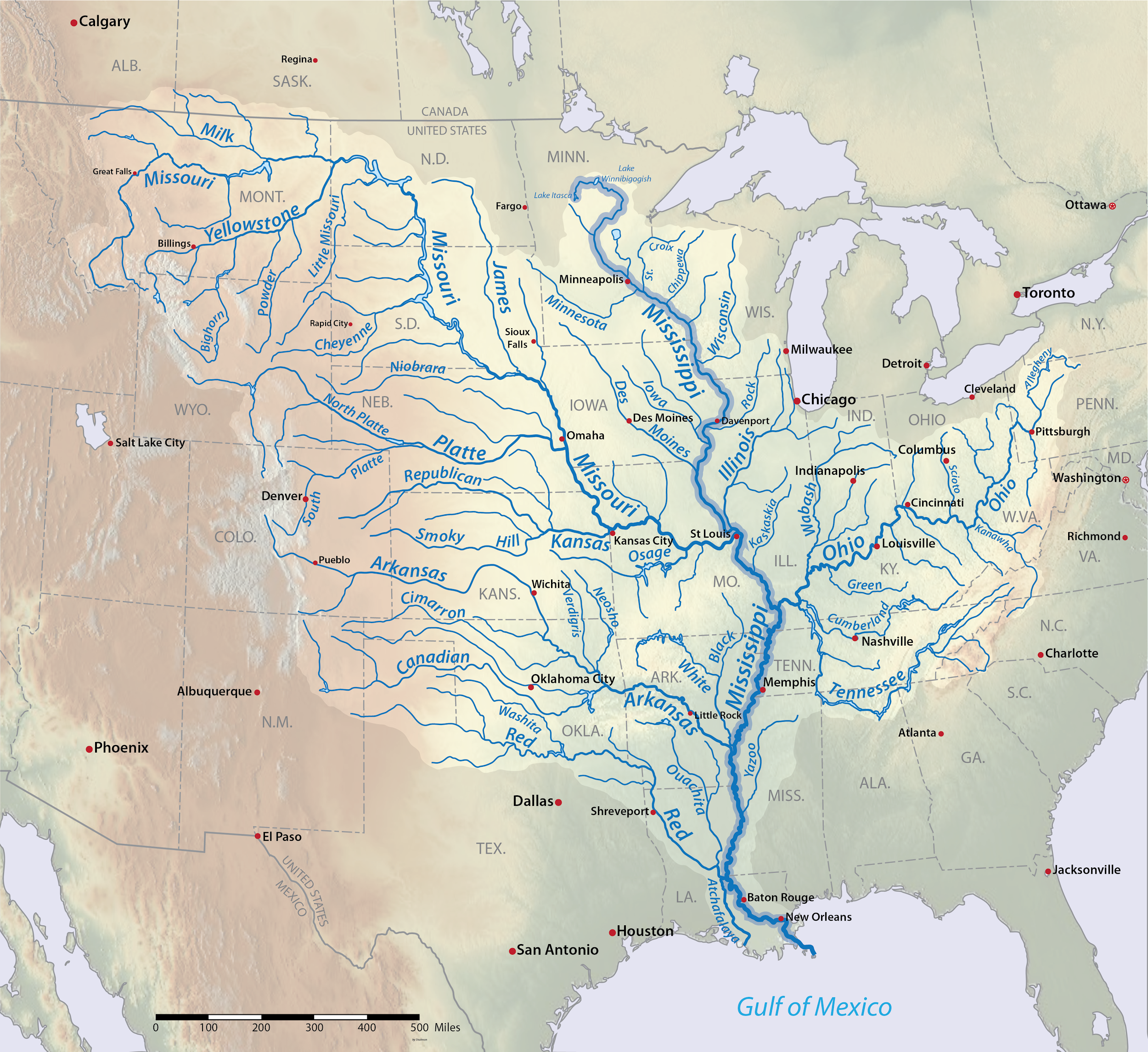 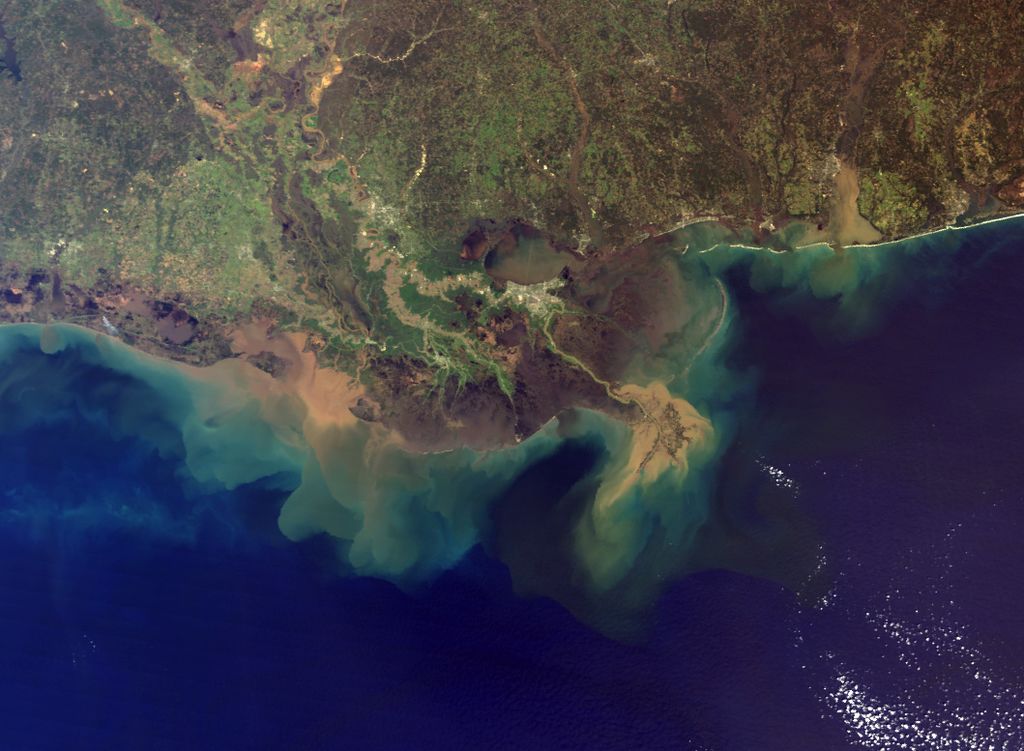 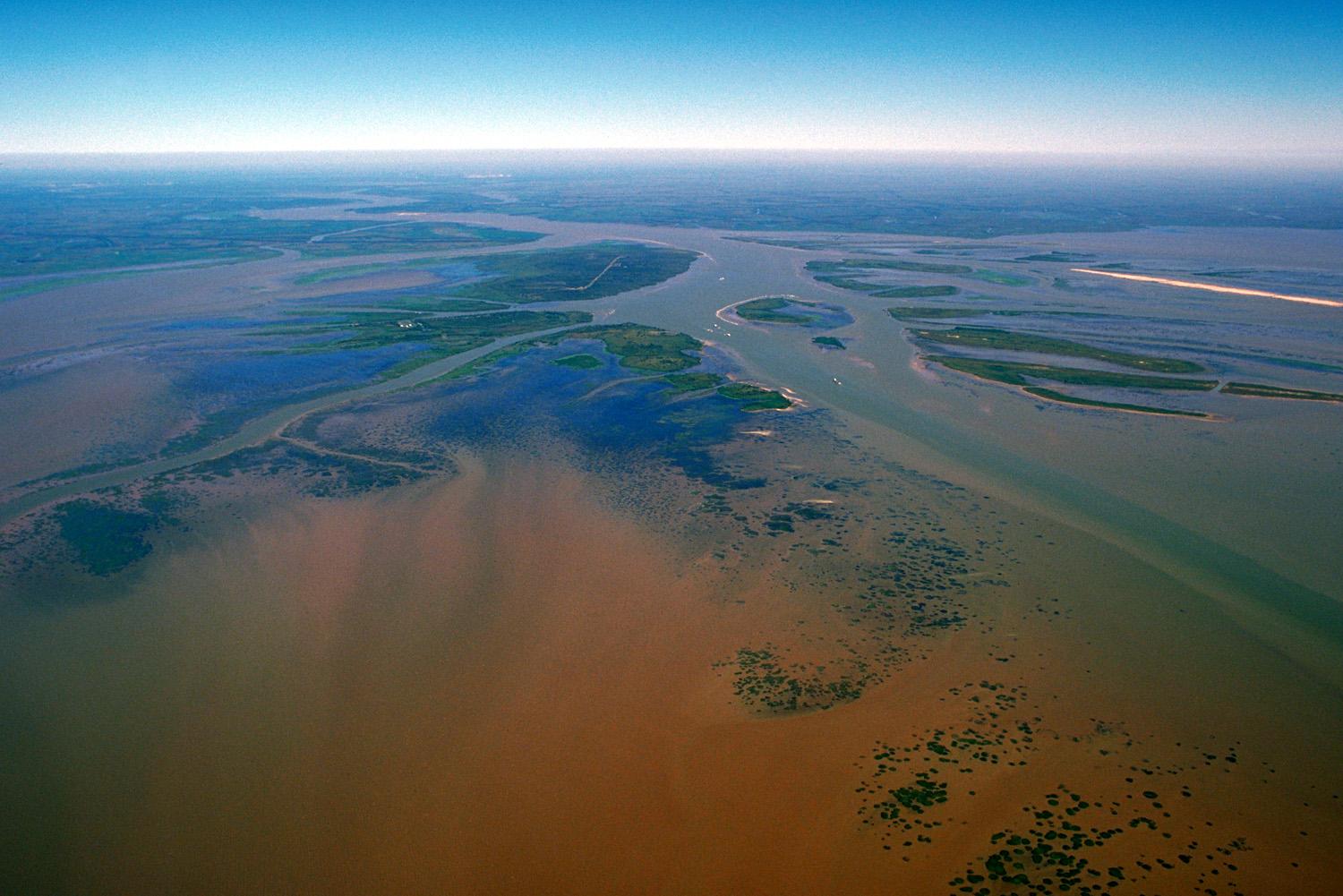 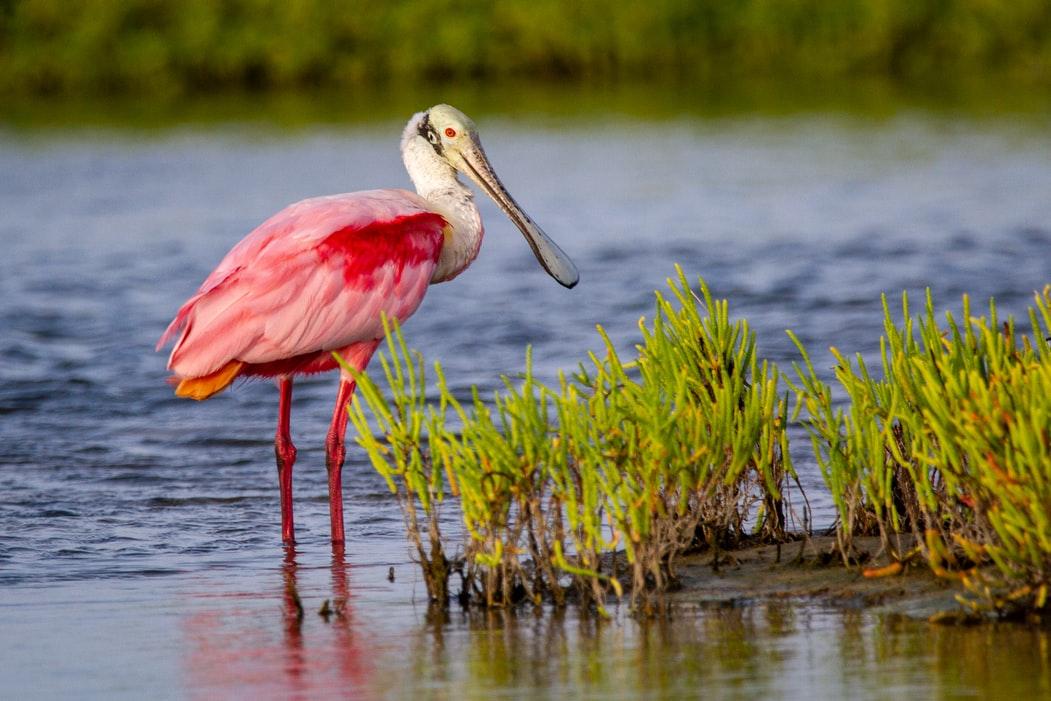 Photo by Joshua J. Cotten on Unsplash
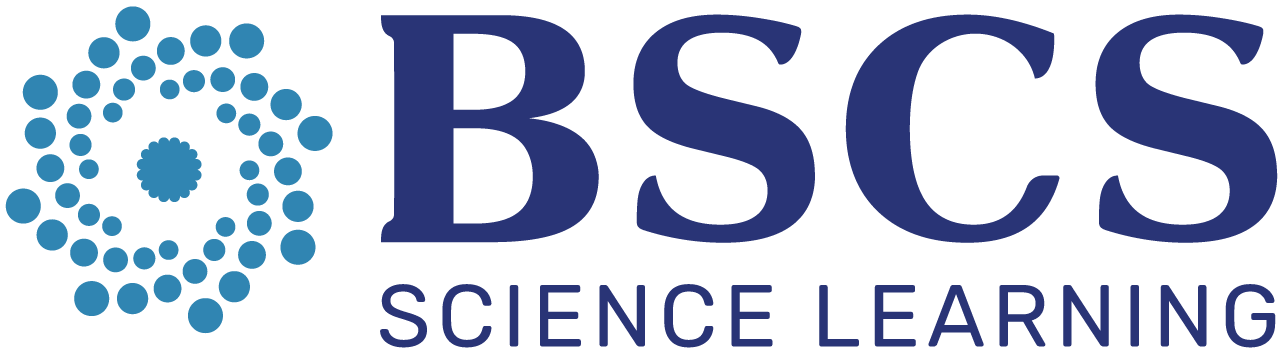 © 2024 BSCS Science Learning. This work is licensed under CC BY-NC-SA 4.0.
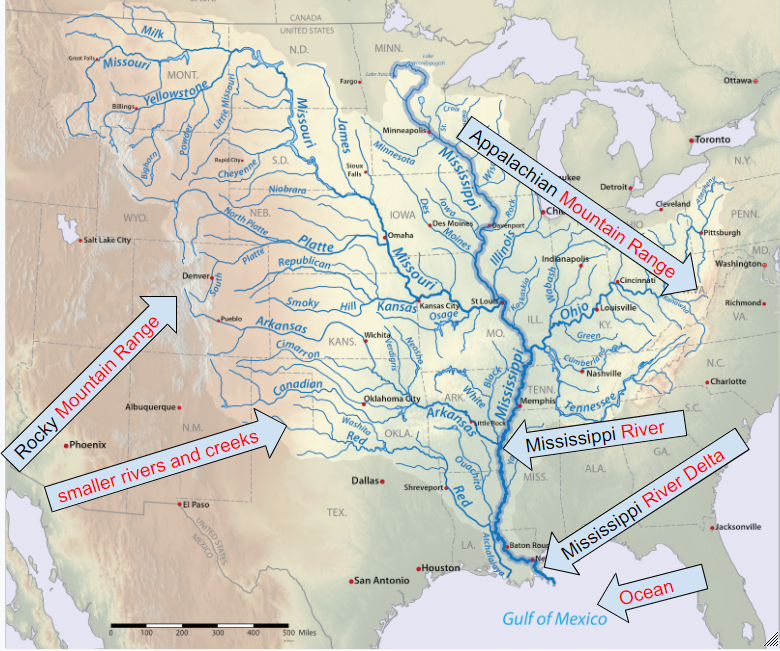 © 2024 BSCS Science Learning. This work is licensed under CC BY-NC-SA 4.0.
HO1.3 How does land change to form a delta?
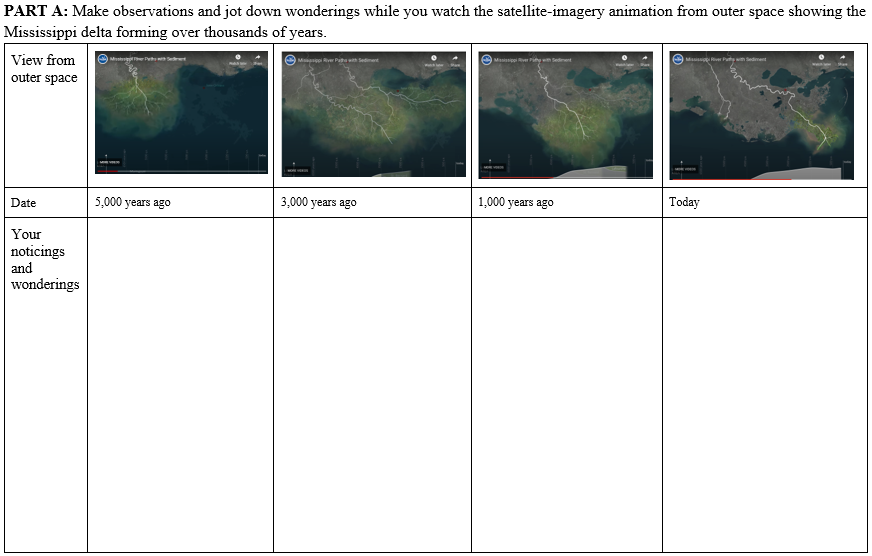 animation link
© 2024 BSCS Science Learning. This work is licensed under CC BY-NC-SA 4.0.
HO1.3 How does land change to form a delta?
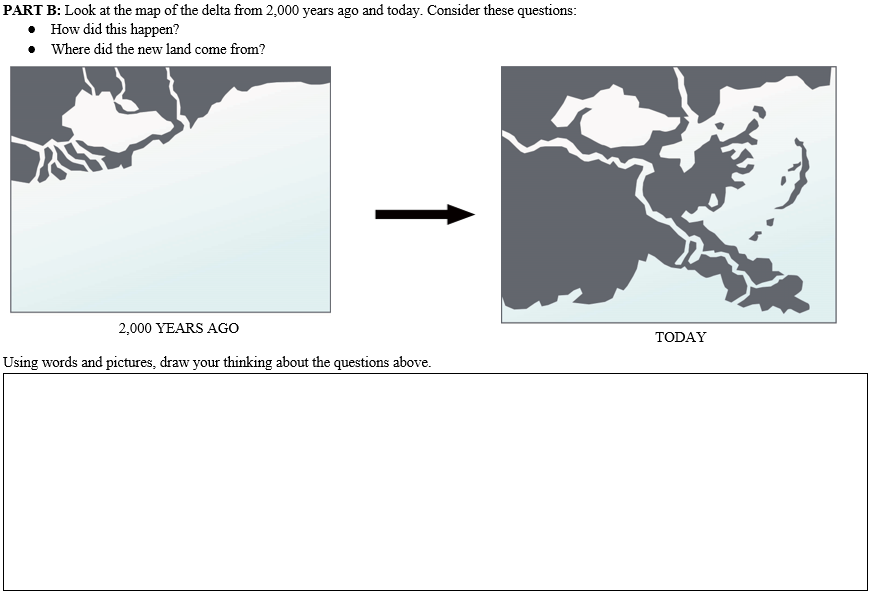 © 2024 BSCS Science Learning. This work is licensed under CC BY-NC-SA 4.0.
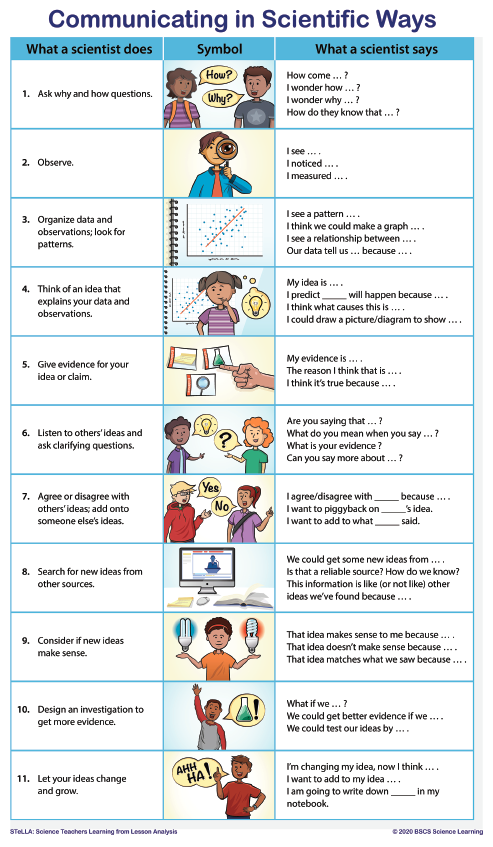 How did this happen? 
How did the delta form?
What are your ideas? 
Share with your group.
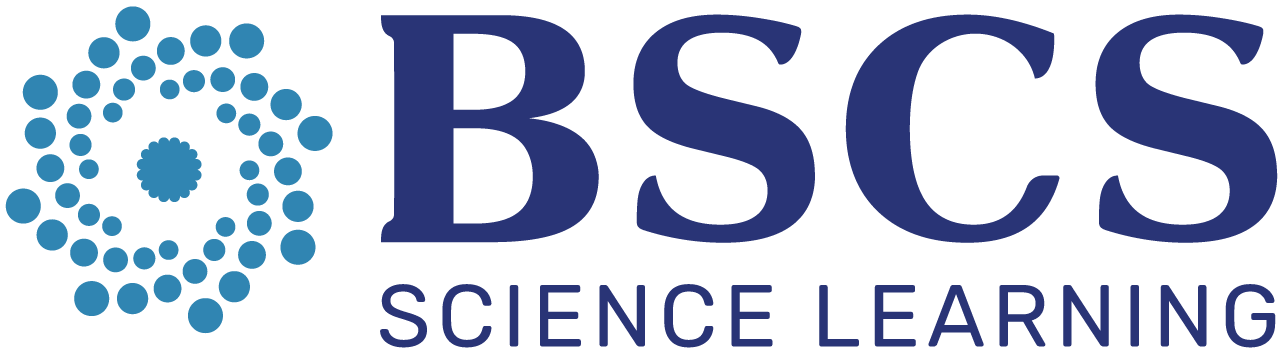 © 2024 BSCS Science Learning. This work is licensed under CC BY-NC-SA 4.0.
Our Driving Question Board
Driving Question Board Protocol
The 1st team reads their question aloud to the class and then posts it on the Driving Question Board (DQB).
Students who are listening should raise their hand if their team has a question that relates to the question that was just read aloud.
The 1st team selects the next team whose hand is raised.
The 2nd team reads their question, says why or how it relates, and then posts it near the question it most relates to on the DQB. 
The student selects the next student.  We will continue until every team has at least one question on the DQB.
© 2024 BSCS Science Learning. This work is licensed under CC BY-NC-SA 4.0.
Lesson 1 Focus Questions
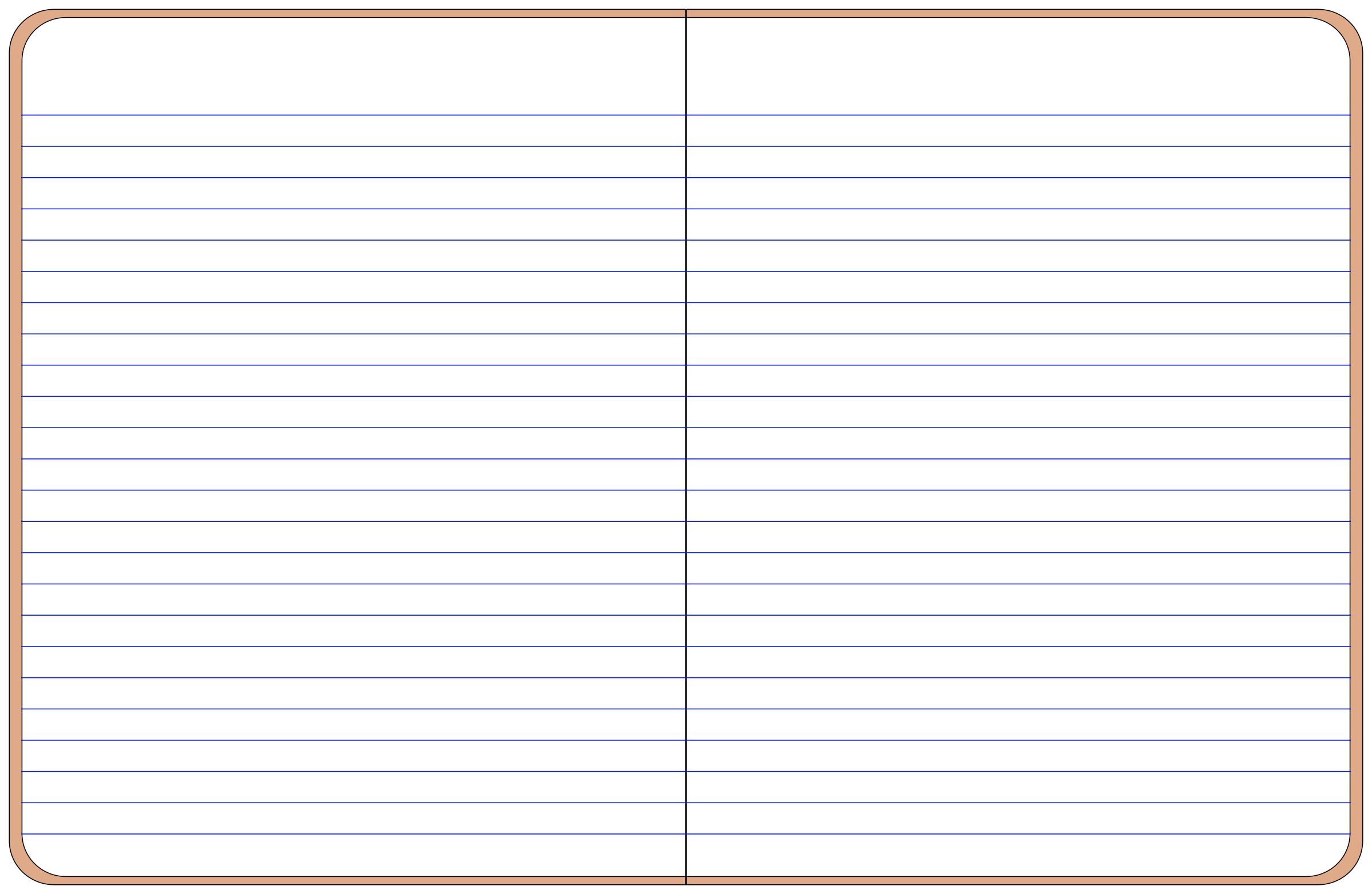 Focus Questions: Has Earth’s surface always looked this way? Why or why not?
How would you answer this question now?

Share your new ideas with a partner.
I think that Earth’s surface [has / has not] always looked this way because …​
© 2024 BSCS Science Learning. This work is licensed under CC BY-NC-SA 4.0.
What can cause Earth’s surface to look the way it does?
Lesson 2 Focus Question 
What causes deltas to form?
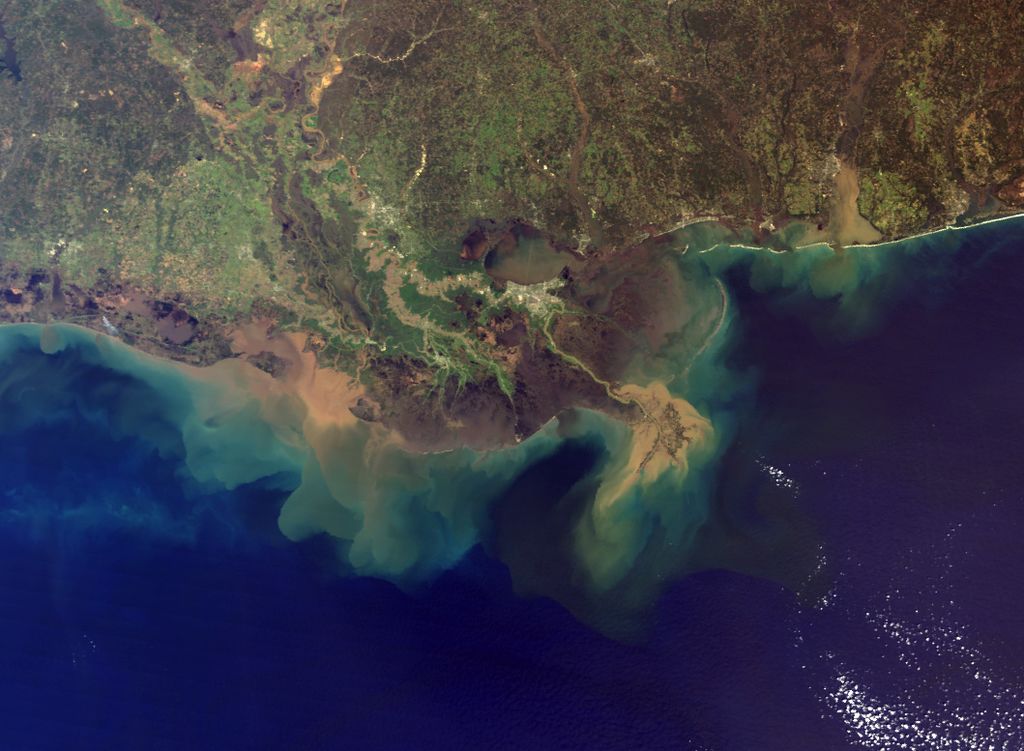 What questions on our DQB will help us answer this Unit Central Question?
© 2024 BSCS Science Learning. This work is licensed under CC BY-NC-SA 4.0.
© 2024 BSCS Science Learning. This work is licensed under CC BY-NC-SA 4.0.